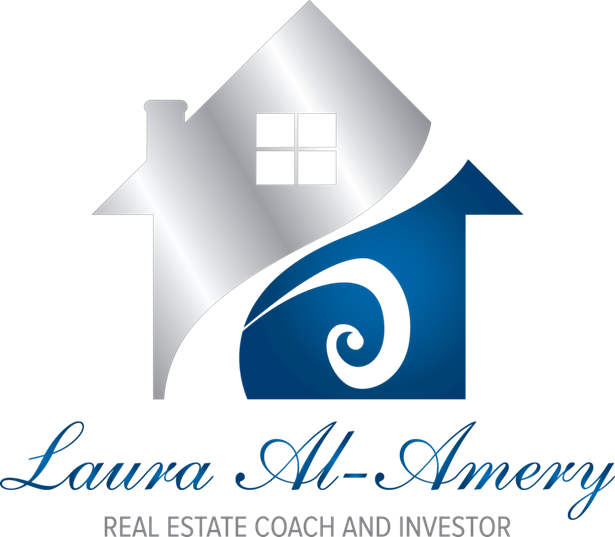 Marketing for Real Estate Investing
Marketing for Buyers
1.	Cash Buyers are Best
MLS Search cash sales in the last 6 months
Auctions
	Court Auctions
	Private Auctions
HudsonandMarshall.com
WilliamsandWilliams.com
     Linkedin
       Search keyword “Portfolio Manager” “Asset Manager”
       Join local real estate group
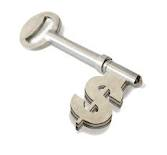 Marketing for Buyers
2.	Website
Offer free report
Optimized for geographical area (Google PPC,
	Google Local, etc)

3.	Bandit Signs
Strategic Locations and Strategic Times
2 lines only – catchy headline and phone number
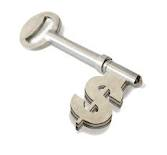 4.	Advertising Online and Offline
Your website, your phone number
Craigslist, Backpage, Business Cards, etc.

Host Free Seminar
“How to Buy Property for Long Term with No Money or Credit”
“How to Find Private Lenders”
Marketing for Buyers
4.	Advertising Online and Offline
Your website, your phone number
Craigslist, Backpage, Business Cards, etc.

5.	Social Media
Linkedin, Facebook, Twitter, Google+
HootSuite.com

6.	Auctions
	Attend auctions and exchange business cards
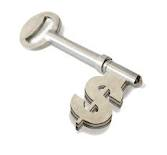 4.	Advertising Online and Offline
Your website, your phone number
Craigslist, Backpage, Business Cards, etc.

Host Free Seminar
“How to Buy Property for Long Term with No Money or Credit”
“How to Find Private Lenders”
Marketing for Sellers
Website
Targeting distressed sellers
Offer free report
Optimized for geographical area (Google PPC,Google Local, etc)
Search and Post on Classified Ads Online and Offline
Look for words like “Motivated Seller” or “Must Sell”
Post  your site and phone number
4.	Advertising Online and Offline
Your website, your phone number
Craigslist, Backpage, Business Cards, etc.

Host Free Seminar
“How to Buy Property for Long Term with No Money or Credit”
“How to Find Private Lenders”
Marketing for Sellers
3.	Direct Marketing
	Oversized Postcards (Vistaprint), Preforeclosure letters, etc. (see the Best Direct Marketing Strategy)

4.	Bandit Signs	
Strategic Locations and Strategic Times
2 lines only – catchy headline and phone number

5.	Wholesalers
They have sellers
They can find properties
An Agenda and Framework for Marketing
1
set marketing GOALS and OBJECTIVES
2
run CAMPAIGNS on the CHANNELS that matter
3
get measurable RESULTS
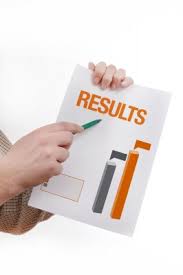 Marketing
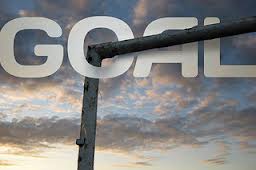 goals
1
set marketing GOALS and OBJECTIVES
Reach New Clients
Drive Repeat Business
Nurture Leads
Qualify Prospects
Types of Campaign
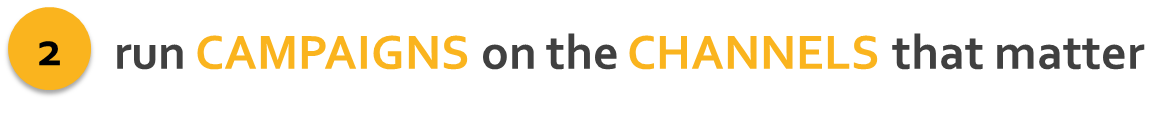 Email – Share Information/Newsletter
Social Media – Network and Build Your Network
Events Invites and Updates
Articles and Updates – Become an Expert
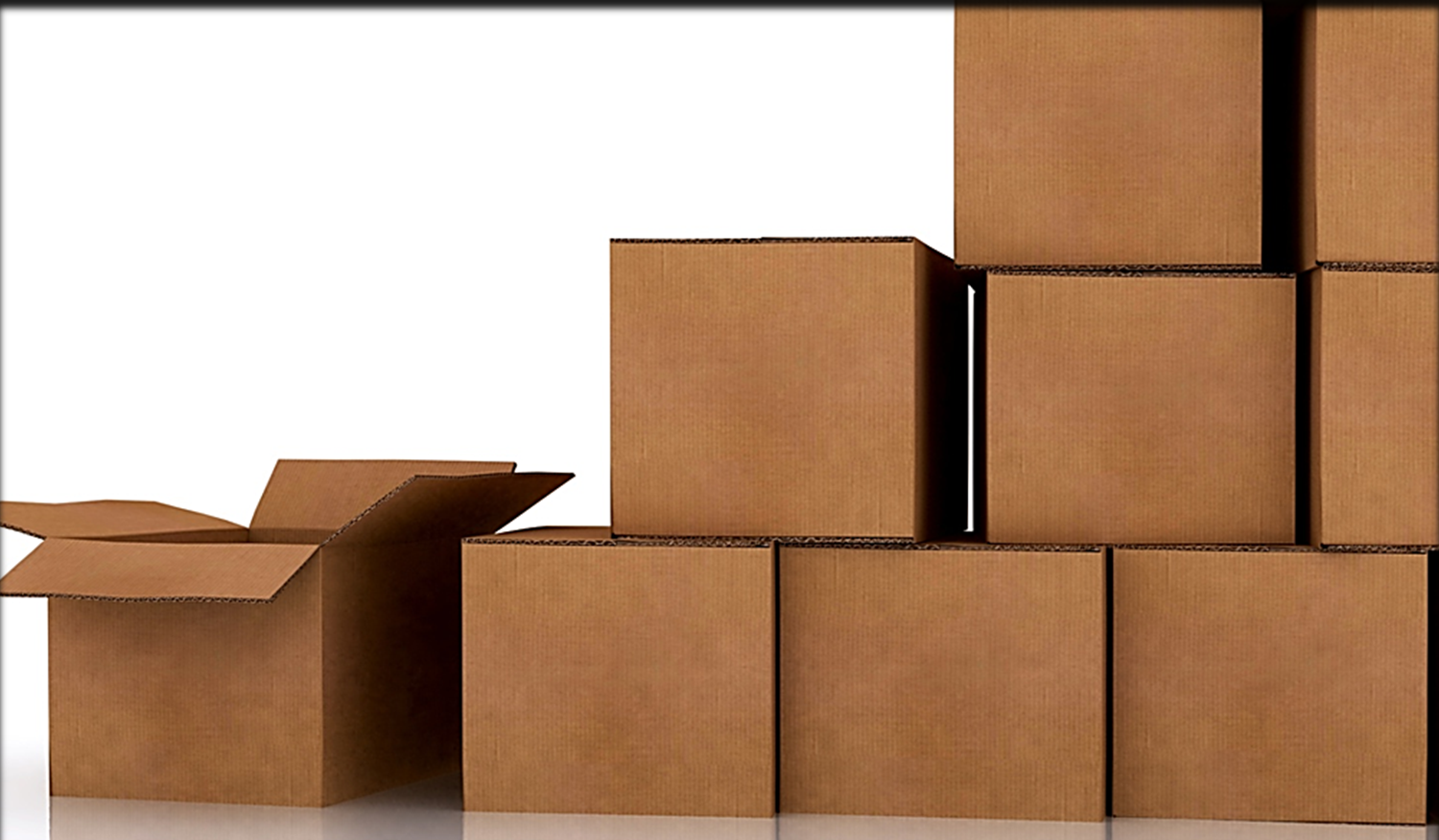 Direct Marketing
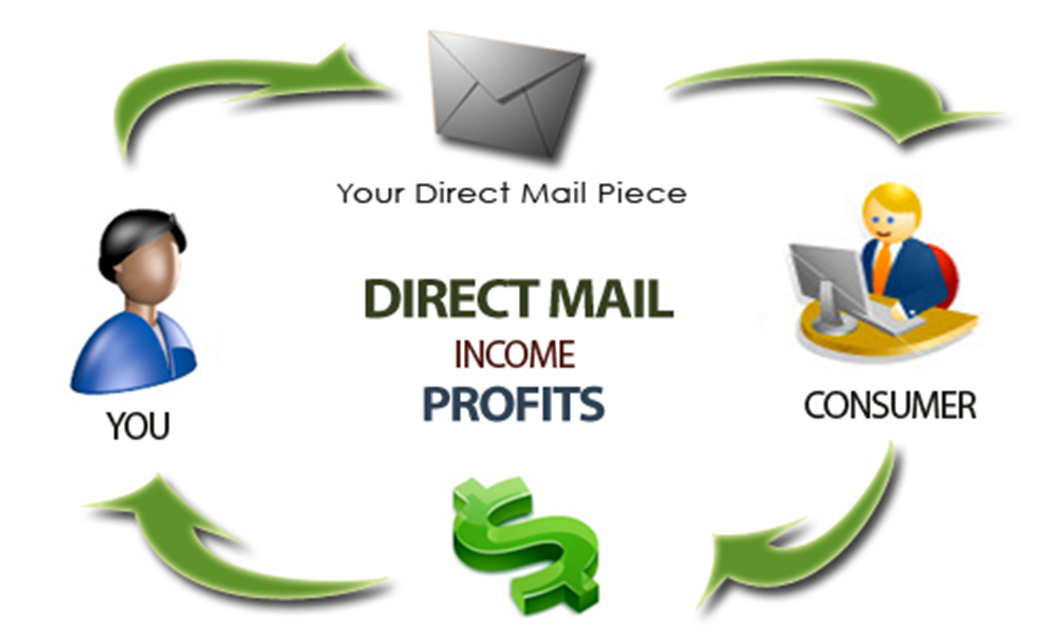 Direct Marketing
Look Professional 
Use Letter with Envelope or Oversized Postcard
Highlight Benefits to Them (It is not about you)
Be Yourself and True
Offer Something of Value (Money, Assistance)
Make Them Open the Envelope (“Trigger” Line)
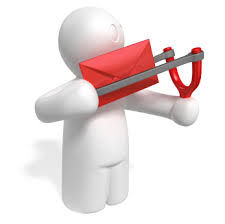 Social Media 
                                    Which Channels Matter for Real Estate?
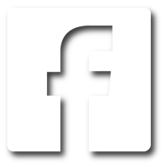 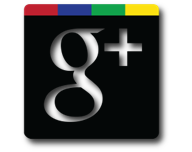 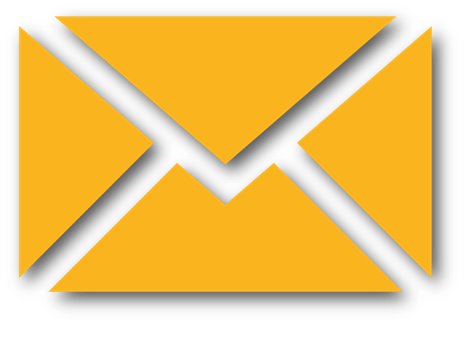 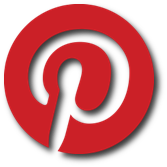 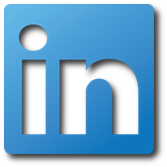 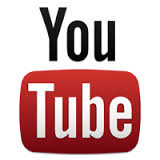 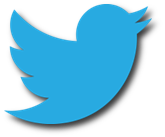 Blogging 
                                    Start Blogging Today!
Blogging increases overall visibility & is a chance to give your business some personality
Blogs should be located on your website. This is because each blog ‘post’ is typically counted as one page on a website and improves the visibility of the website.
Use a content management system for blogging such as WordPress to keep things organized and easy. This not only saves time, but WordPress is designed for blogging and fast updates.
Landing Pages
** Very Important in Building Leads’ Lists (Buyers and Sellers) **
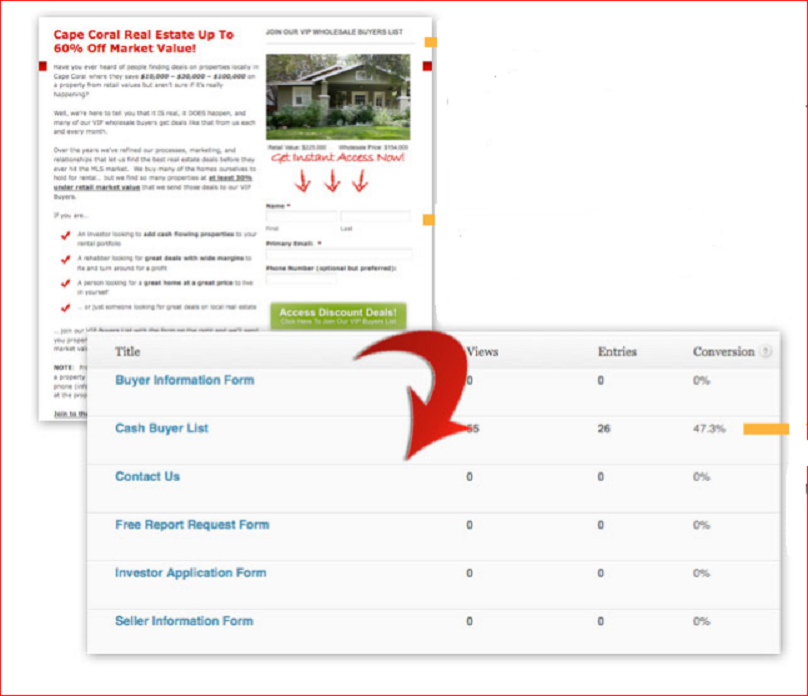 Advertising
Internet Advertising
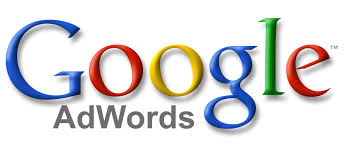 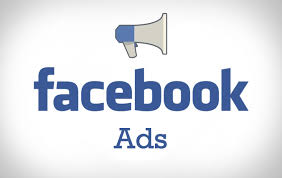 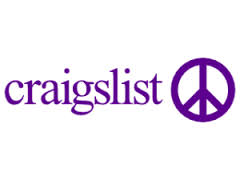 Offline Advertising
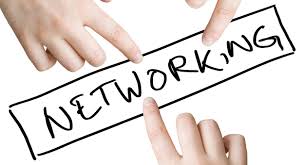 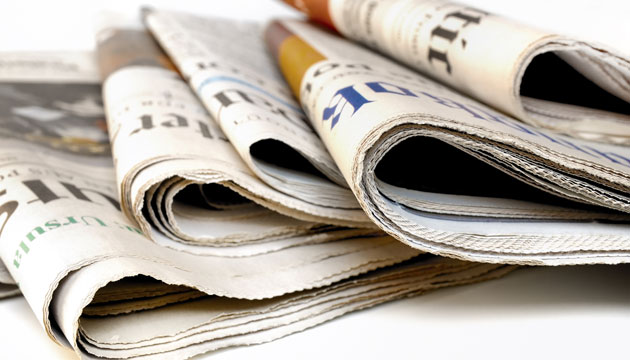 Example of Internet Syndication
WordPress Site (Blog)
Posts for content & building brand
Every property a post

Video (YouTube) for every property

Mobile site (DudaMobile)
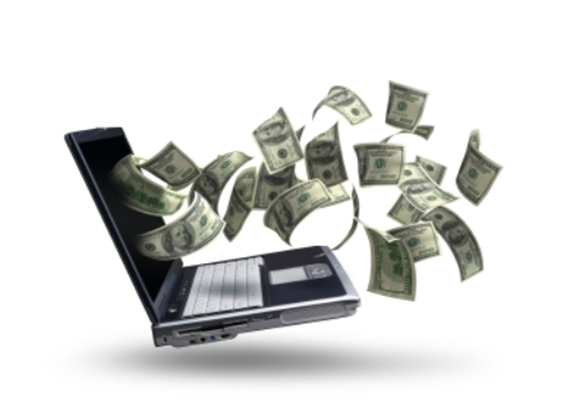 Sell a Property in 3 Weeks
4 Weeks Marketing Time

Week 1 – 	Price at $114,900
		Blast to:
 Buyers’ List
 Internet – Blog 			   Syndication
	   Forums
 Social Media
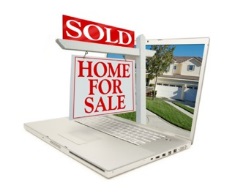 Week 2 – 	Drop Price about 5%
		i.e. $109,900
Week 3 – 	Drop Price about 10%
		i.e. $99,900
Example of Internet Syndication
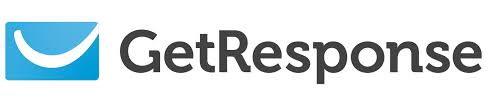 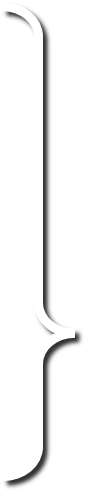 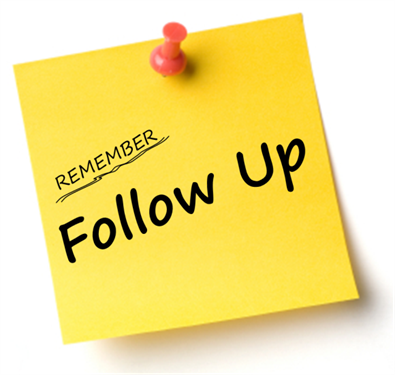 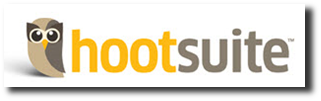 monitor
+
schedule
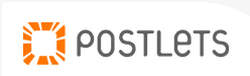 Measure Results
Marketing is about measurable RESPONSE

Results are measurements of actions
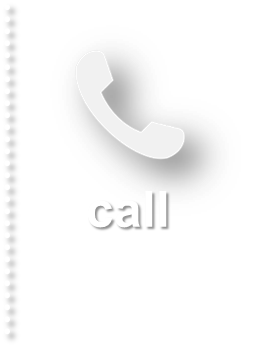 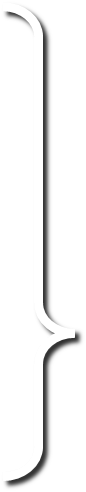 3
get measurable RESULTS
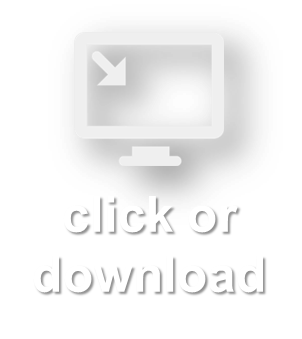 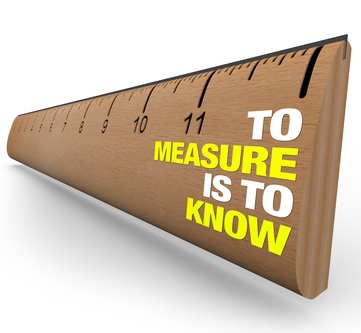 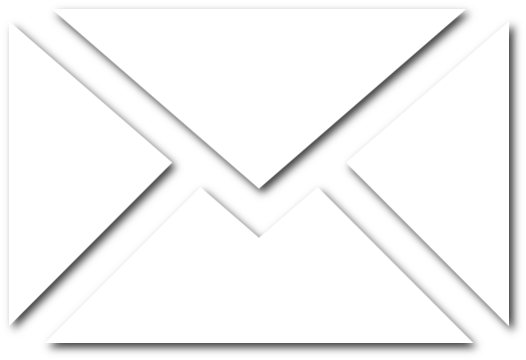